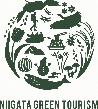 「奥只見湖とその源流、尾瀬環境学習」魚沼コース【新潟県】
出発地：各地
新潟県ルートマップ
魚沼
（凡例）　・・・：徒歩　 ■□■□：JR　＝＝＝：バス　 ～～～：船舶　－－－：航空機
遊覧船
（一財）魚沼市地域づくり振興公社
奥只見ダム・水力発電見学
尾瀬環境学習
環境学習ガイドと一緒に尾瀬沼まで片道1時間半のハイキング。なぜこの自然環境が貴重なのか、どのようにして自然が守られてきたのか、自然環境保護について学びます。
「魚沼から行く尾瀬」の最大の特徴は、奥只見湖から源流を遡るかたちで遊覧船で移動すること。奥只見湖の水源の一つが尾瀬沼であることも体感的に理解できます。
奥只見ダムでは水力発電所の見学を実施しています。真下から見上げるダム、タービンの大きさ、巨大な地下空間、どれをとっても想像以上のスケールです。
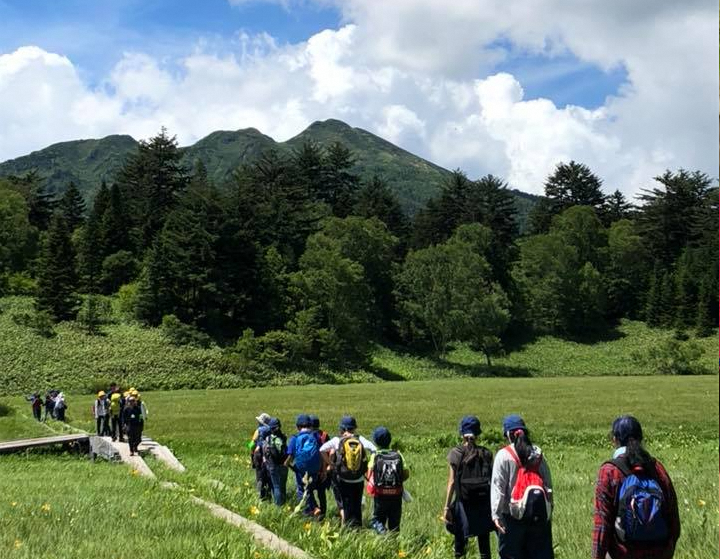 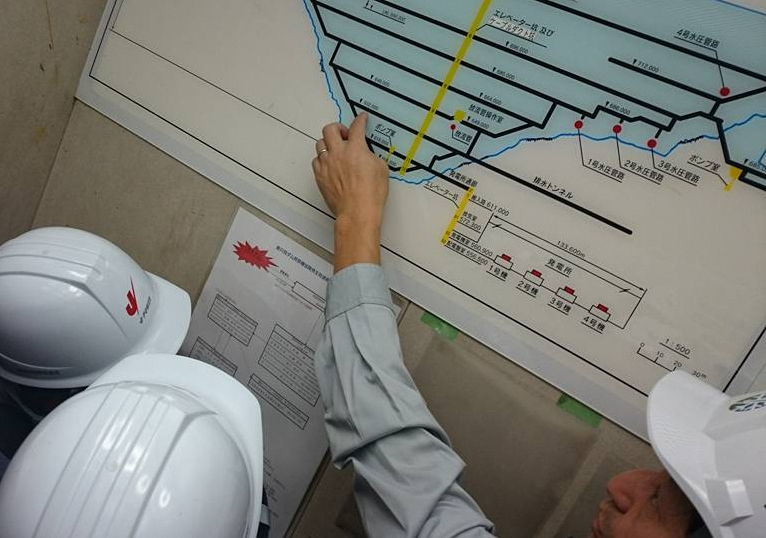 魚沼市須原520 守門庁舎内
T E L ： ０２５ - ７９７ - ３５６６ 
F A X ： ０２５ - ７９７ - ３５１５
mail ： Info-uts@bz04.plala.or.jp
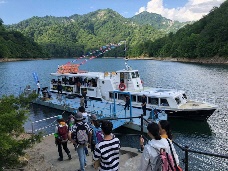 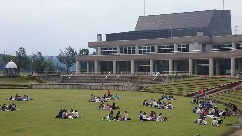 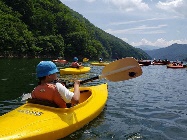 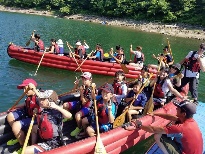 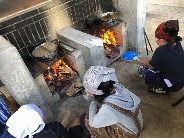 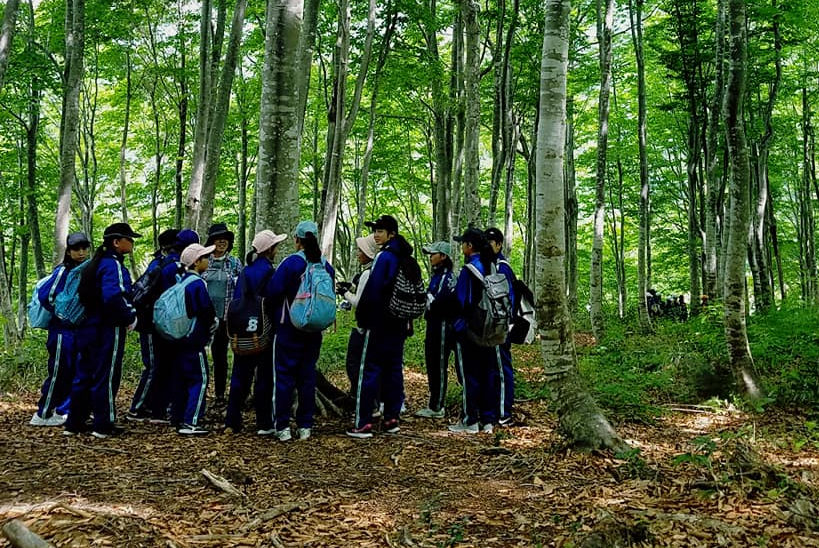 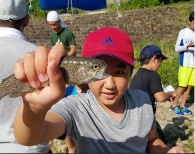